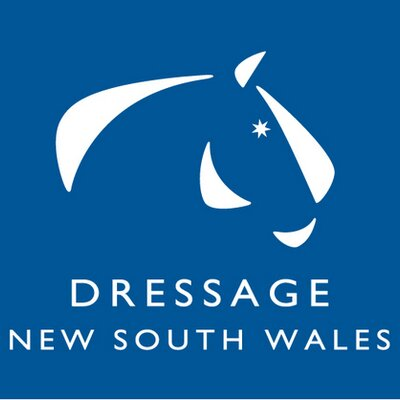 2023 Club Forum
Stewarding Requirements in 2024
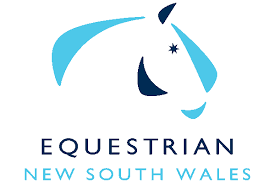 New Dressage Rule in 2024
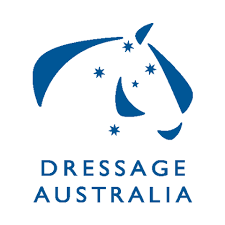 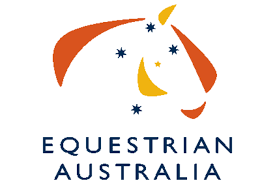 All Official Competitive Dressage events will require an Officially EA Accredited Dressage Steward to be in attendance from 1st January 2024
Purpose of stewarding
It is the supervision of events by trained individuals to ensure that the welfare of the horse is paramount and that a level playing field is provided for all athletes participating at the event.

Support the organising committee in managing the event
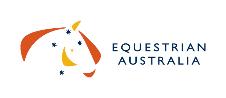 EQUESTRIAN AUSTRALIA POWRPOINT PRESENTATION
Event Team/teams
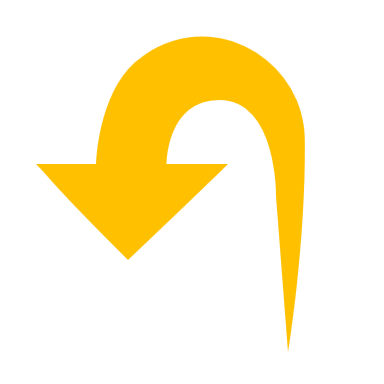 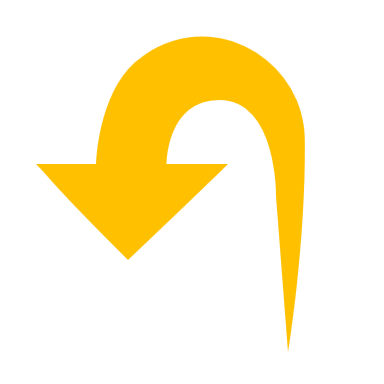 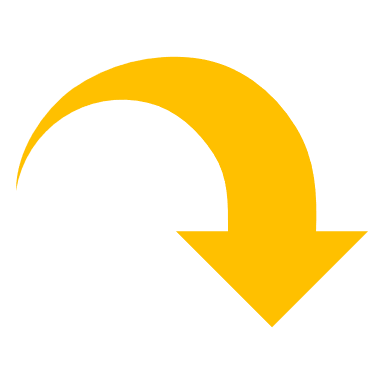 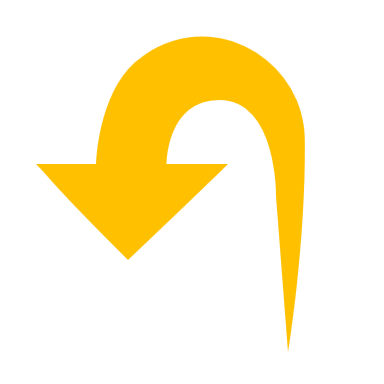 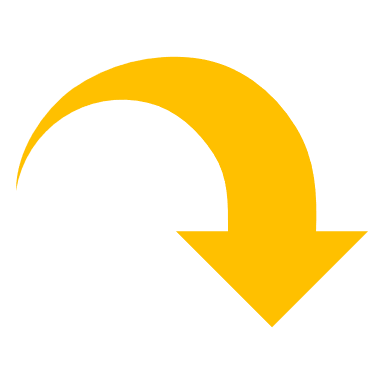 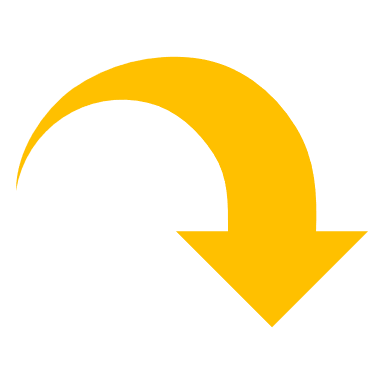 Venue Management
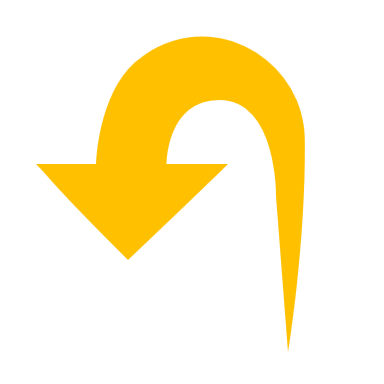 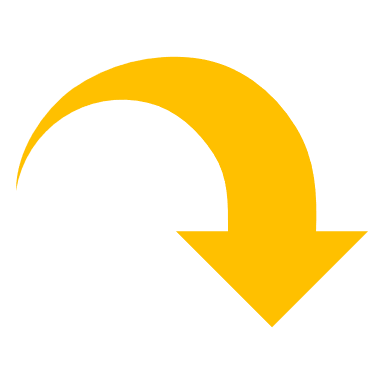 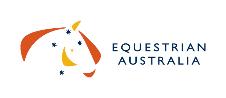 Stewards have an Education Pathway
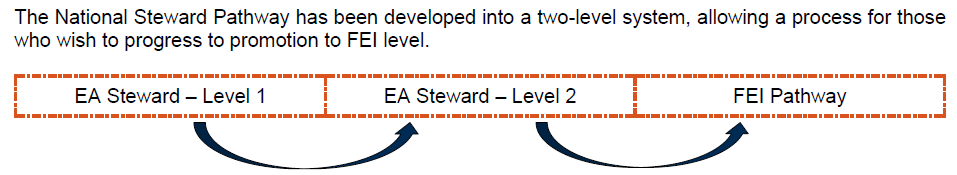 Prerequisites to fulfil Steward accreditation requirements
All candidates must attain or show competency in the following prerequisites prior to being accredited as a: 
Steward – Level 1: 
• at least 18 years of age 
• Current EA Membership 
• Attendance at EA Generic & Discipline Specific Level 1 Steward Course 
• Completion Risk Management Task 
• Generic and Discipline specific ORBT, with a pass mark of 80% 
• Personal fitness level that will enable them to physically complete the practical requirements of the course, and the duties required of an EA Steward 
• Completion of ASC online Community Officiating General Principles www.sportaus.gov.au/coaches_and_officials/officials 
• Pass assessments of Shadowing Steward Practical Activities 1 & 2 (with FEI Steward over 2 days)
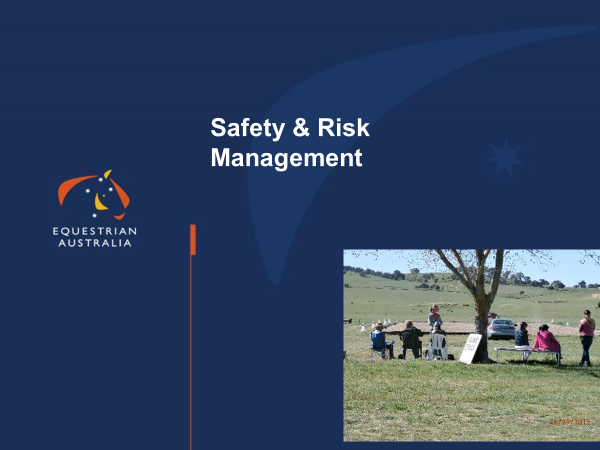 Stewards are trained in:
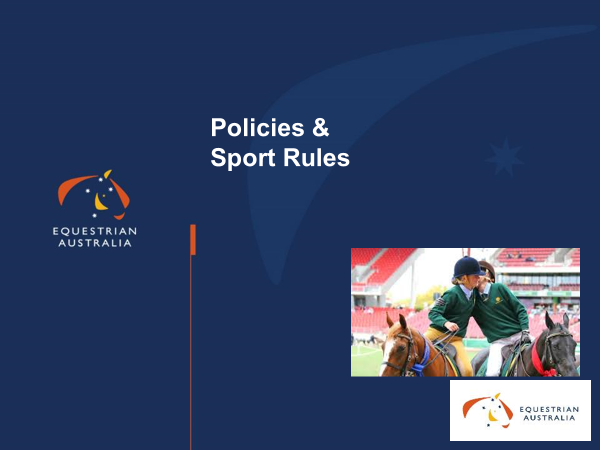 Stewards are knowledgeable in:
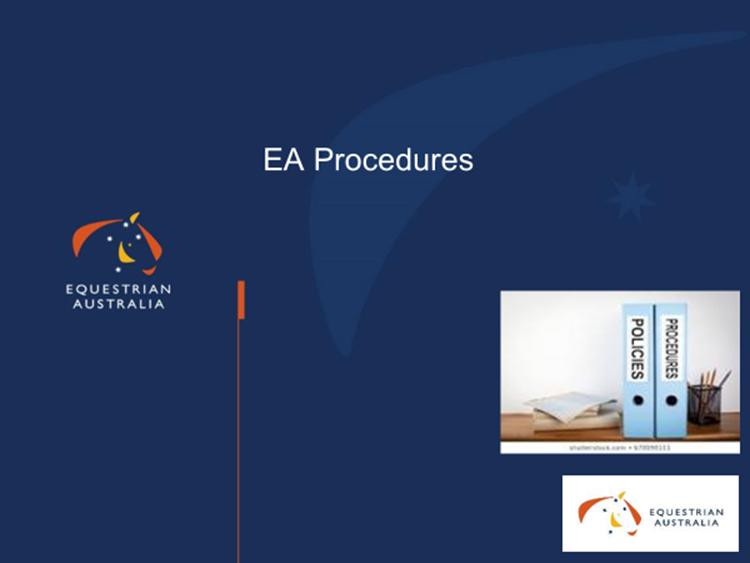 Stewards are knowledgeable in:
Including Event Management
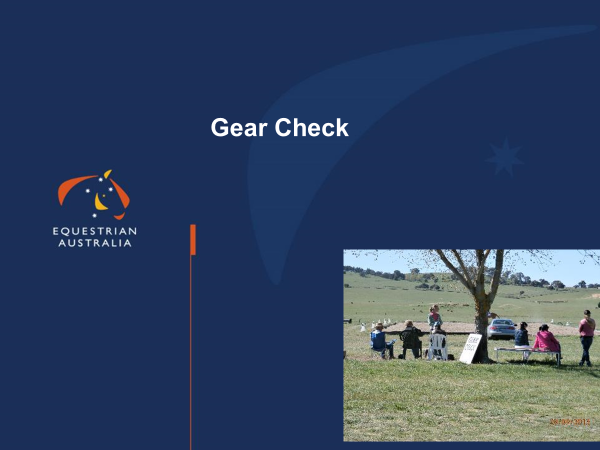 Stewards are knowledgeable in:Tack & EquipmentRequirements
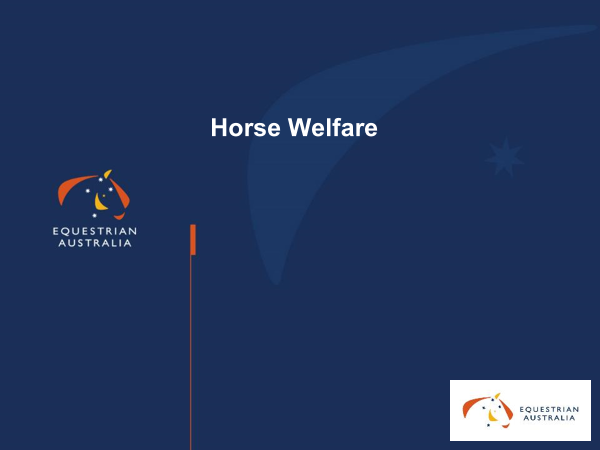 Stewards are trained in:Recognising horse welfare issues
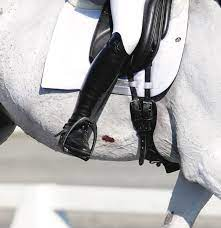 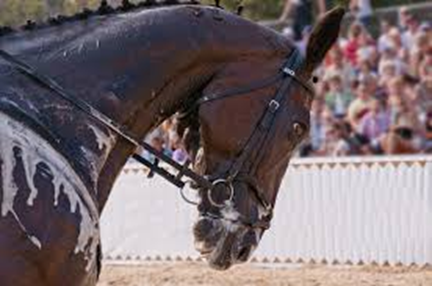 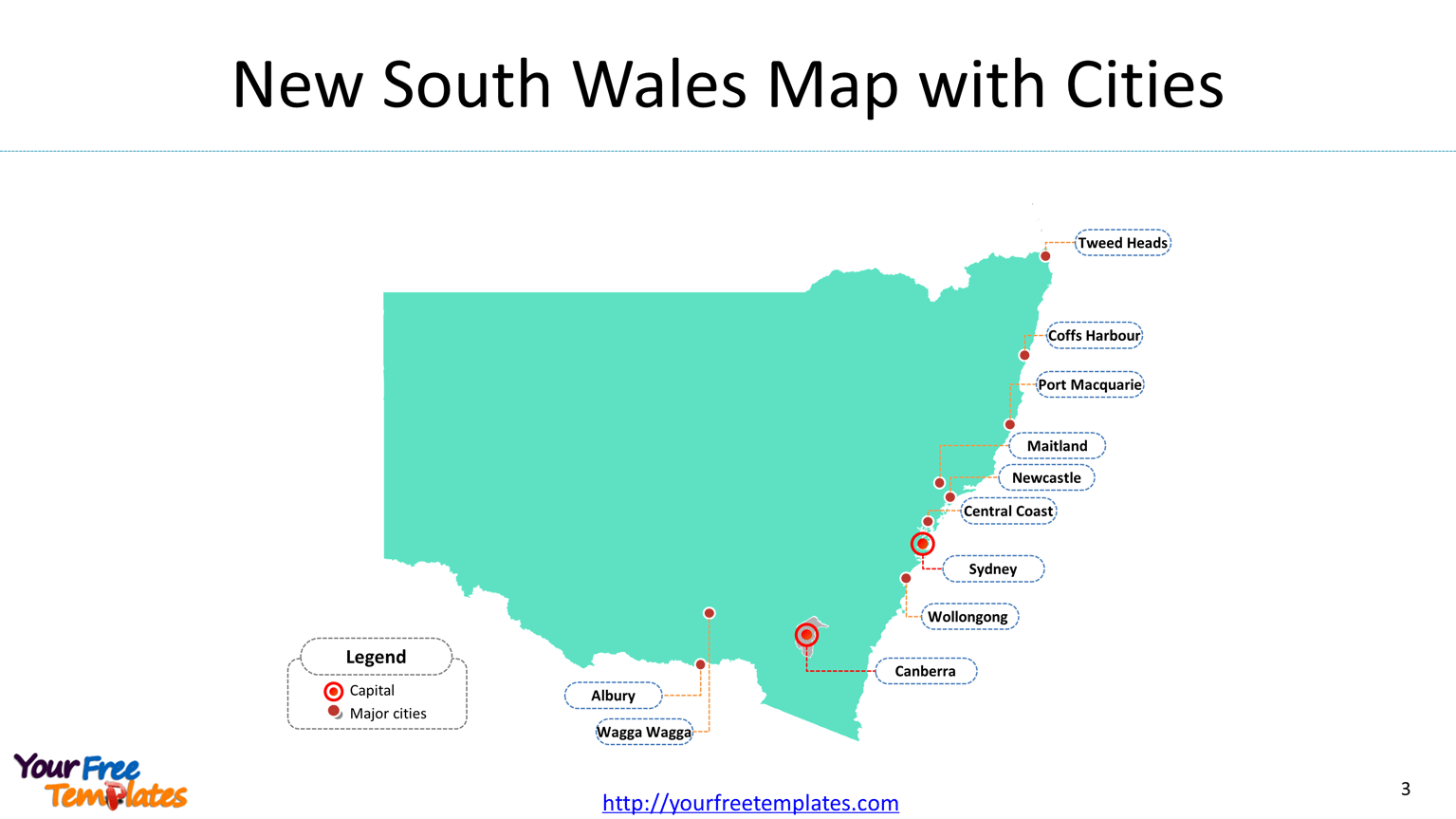 Current Steward Distribution NSW
Northern NSW 1 steward
Stewards in Training
= 15
Northern Rivers 2 Stewards
New England 3 Stewards
Hunter 7 Stewards
Syd Metro 10 Stewards
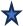 South West 5 Stewards
Central West 2 Stewards
Sthn Highlands 2 Stewards
South Coast 1 Steward
Currently 33 Dressage Stewards in NSW(+ 15 in training)
Steward Training is a Priority in both Metro and Regional NSW

It’s time for action
Approx, 140 Official events were held 2023 in NSW
Apply to run a courseto DNSW admin
Cost $3500-$4500 per course
Funding may be available